ХАРКІВСЬКИЙ НАЦІОНАЛЬНИЙ МЕДИЧНИЙ УНІВЕРСИТЕТ

Кафедра медичної та біоорганічної хімії
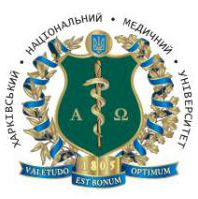 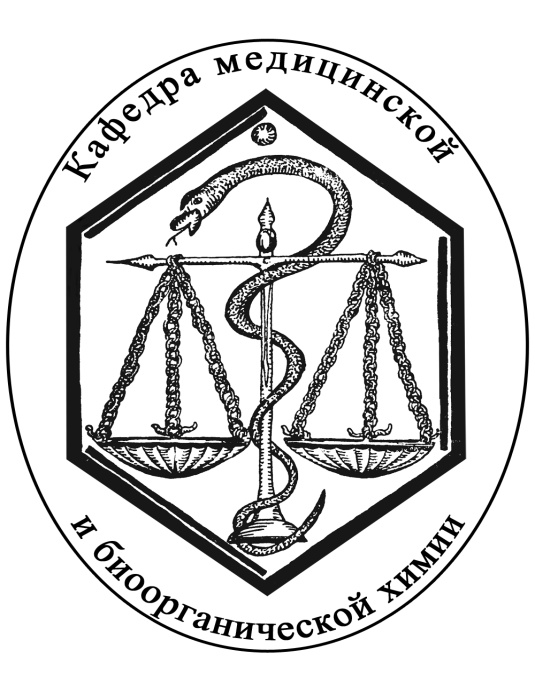 Методичний семінар
«Етика взаємовідносин у колективі»

пам'яті чл.-кор. НАН і НАМН України, д.мед.н., проф. Чекмана І.С.
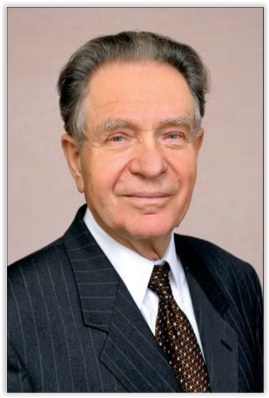 Підготувала: зав. кафедри, д.фарм.н., проф., Сирова Г.О.
1 листопада 2019 р.
Етика (etnos. – грец.) – звички, філософська наука, 
об'єкт вивчення етики – мораль: моральні норми та правові відносини, які склались в тому чи іншому суспільному житті.
Засновник етики в Європі – Арістотель.

«Никомахова етика»

«Евдемова етика»

«Велика етика»
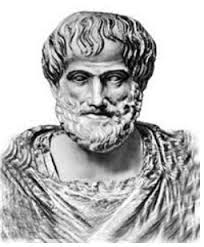 Етика та мораль були створені для позначення одного й того ж явища 

Етичні категорії
Етичні цінності –
цінності взаємовідносин з іншими людьми
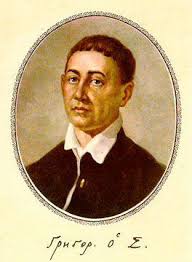 «Жить по заповедям легко и счастиливо, наоборот, нарушать их – это страдание для души, мука»
Г.С. Сковорода
Етичні цінності сучасної людини з позиції 4-х базових типів
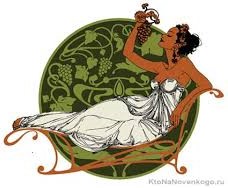 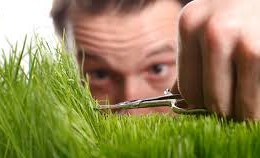 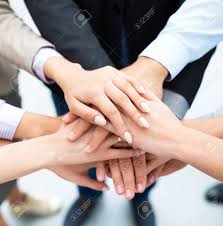 Концепції етики, етичних цінностей
ВЗАЄМОВІДНОСИНИ У КОЛЕКТИВІ. ЯК ЗНАЙТИ БАЛАНС, БЕРУЧИ ДО УВАГИ МОДЕЛІ ПОВЕДІНКИ?
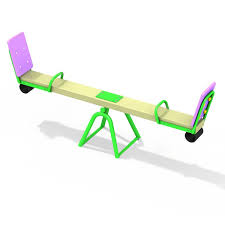 Уільям Марстон розглядає реакцію різних людей на різноманітні ситуації з 2-х точок зору:
Як ми сприймаємо навколишнє середовище – 
                вороже           чи        доброзичливе?




2. Як ми реагуємо на конкретні життєві ситуації –                                          активно          чи        пасивно?
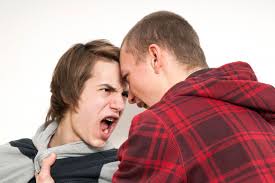 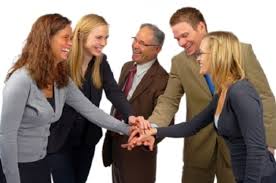 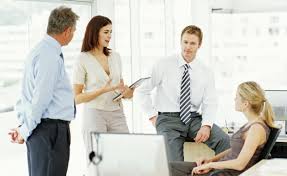 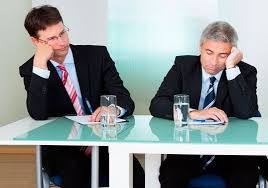 З цього випливають 4 моделі поведінки
D – Dominance – домінування
I – Influence – вплив
S – Steadiness – постійність
C – Compliance – відповідність

Шукайте себе самостійно
Dominance – домінування
Націлений на результат
Швидко реагує
Здатний досягти успіхів там, де інші опускають руки
Прямолінійні
Честолюбні
Часто стають керівниками
Але:
Сприймає навколишній світ, як ворожий і здатний до активних дій, щоб змінити його в своїх інтересах
Агресивні
Імпульсивні
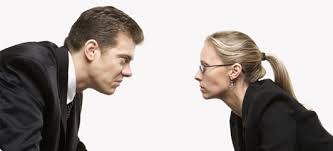 Influence – вплив
Також здатні до активних дій, але навколишній світ сприймають доброзичливим
Життєрадісні
Мають творчий підхід
Ними рухає бажання визнання
Здатні розпалити колектив
Викликають довіру
Неформальні лідери
Але:
Недостатньо пунктуальні
Обіцяють більше, ніж виконують
Швидко перегорають, не доводячи справу до кінця
На 1 місті – відносини, на 2 місті – результат
Страх бути невизнаними
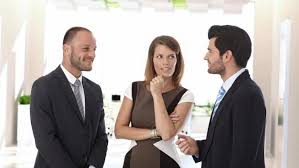 Steadiness – постійність
Сприймають навколишній світ доброзичливим, але пасивні в діях
Потрібують стабільності та надійності
Бережуть те, що мають
Дуже важливі відносини в колективі та з друзями
Можуть бути психологами у колективі
З радістю виконують у колективі рутинну роботу
Акуратні у справах
Символ стабільності
Але:
Панічно бояться змін
Швидкозмінна ситуація може 
«паралізувати»
Не вміють гнучко реагувати 
на обставини
Не здатні правильно реагувати на кризи
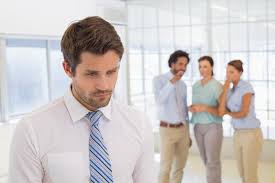 Compliance -  відповідність
Гарні аналітики
«Сірі кардинали»
Але:
Сприймають навколишній світ як ворожий
Намагаються мати мінімум контактів з навколишнім середовищем
Замкнуті
Часто живуть згідно до інструкцій
Надлишковий перфекціонізм
Дріб'язковість
Довго приймають рішення
Бояться помилитися
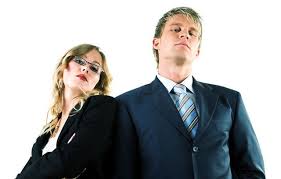 Таємниця ефективної команди
У робочому колективі повинен бути баланс. Кількість представників різних типів поведінки може коливатися в залежності від задач, які необхідно вирішити, але кожен повинен займатися тим, до чого найбільше схильний.
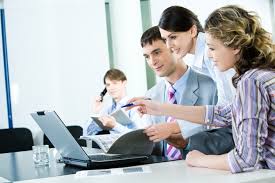 Як роботодавець перевіряє майбутнього співробітника?
Документи, в т.ч. анкета
Особиста зустріч
Соц.мережі (73% - в контакті та Facebook)
Кредитна історія
56 % - телефонують на попереднє місце роботи
22 % - СБУ
Інші методи
10 простих способів скоротити своє життя
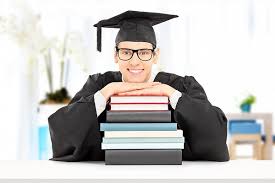 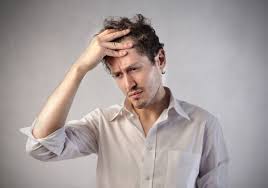 ТОМУ:
Вмійте радіти дрібницям - «Доброго ранку!» - Посміхайтесь!
Жити сьогодні та зараз! – синдром відкладеного життя.
 


3. Підставляйте плече, а не ніжку.
4. Команда та колектив:
Талант перемагає в іграх, а команда – в чемпіонатах
Система колективної відповідальності може обернутися колективною безвідповідальністю
Успіхів досягають тільки ті люди з досвідом роботи в команді, які бажають використовувати досвід команди
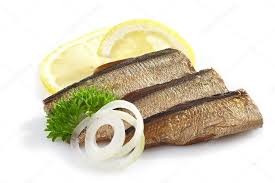 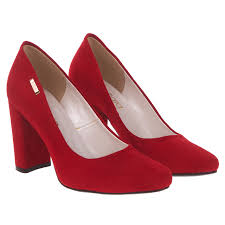 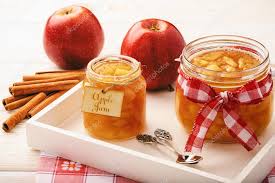 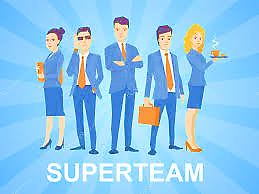 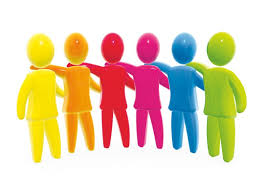 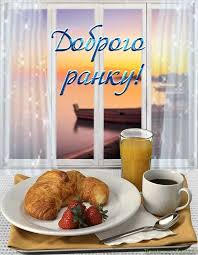 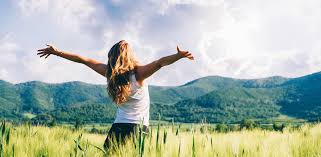 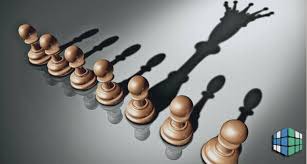 Шукайте в кожній людині позитивне !
«Не все люди мерзавцы» - сказав польський педагог, письменник і лікар Януш Корчак фашистам та зайшов до газової камери разом з дітьми.
Жити на позитиві з ентузіазмом – це круто!
«Успіх – це здатність йти від однієї невдачі до іншої, не втрачаючи ентузіазму»

                                        У. Черчіль
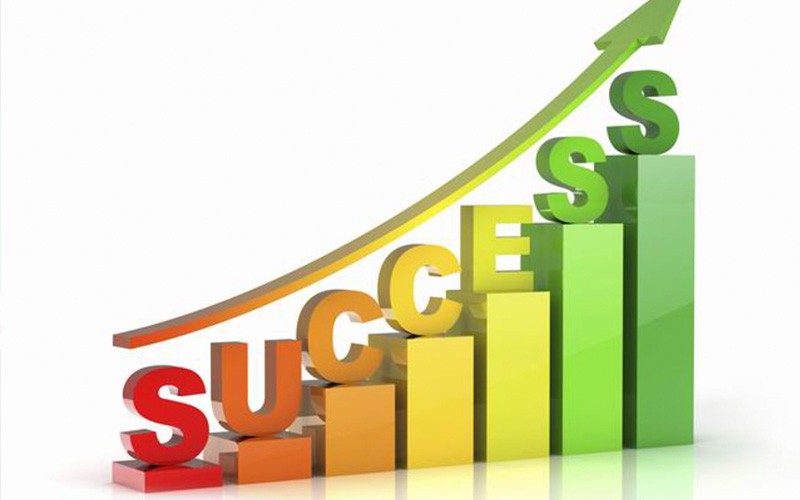 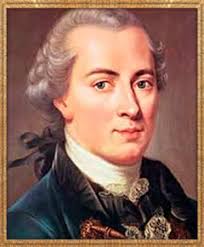 «Закон, що живе у нас, називається совістю. Совість є, власне, застосуванням наших вчинків і дій цього закону»«Совість, честь і порядність – ці три категорії характеризують особистість»
І. Кант
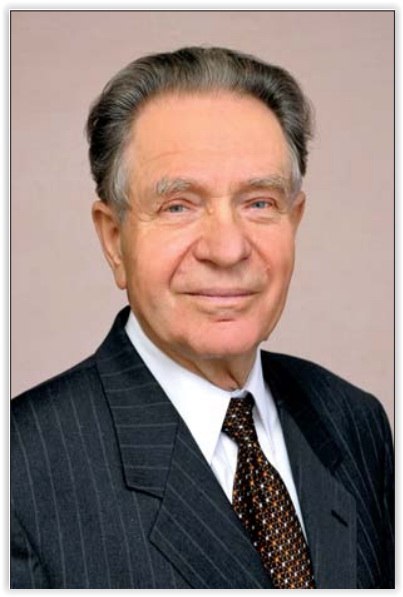 І. С. Чекман
ДЯКУЮ ЗА УВАГУ!